REINO FUNGI
http://es.calameo.com/read/00206398509889e8112ed
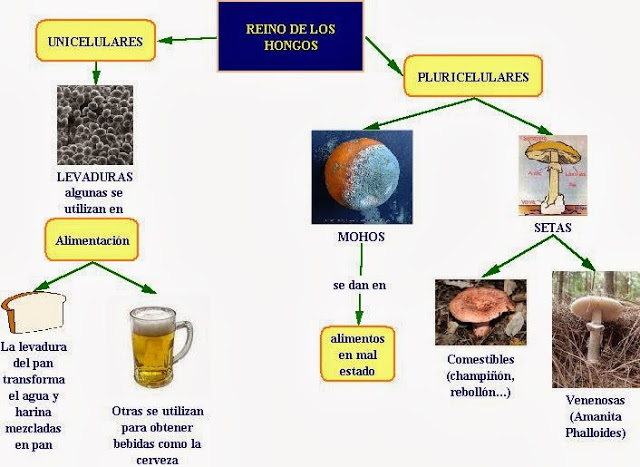 TIPOS DE HONGOSLos hongos se dividen en varios grupos. Los más importantes son:
Zigomicetes: grupo de los mohos
Ascomicetes: donde encontramos la colmenilla y las trufas
Basidiomicetes: que son las típicas setas

Moho
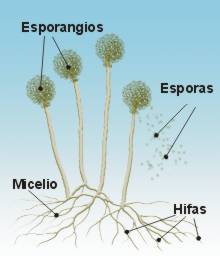 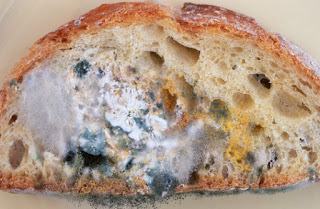 Moho blanco del pan: Género Mucor               Moho negro del pan: Género Rhizopus
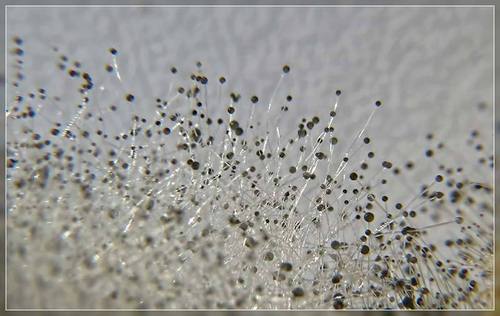 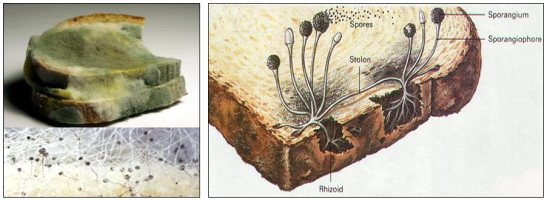